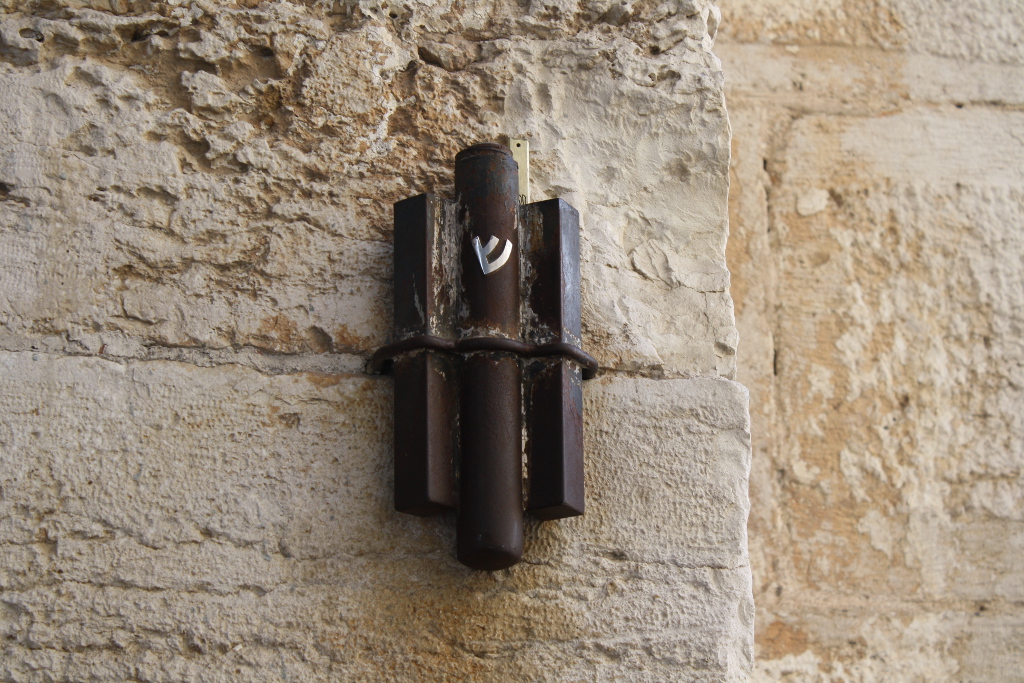 On Jaffa Gate
Deuteronomy 6
דברים ו
Deut 6:1
וְזֹ֣את הַמִּצְוָ֗ה הַֽחֻקִּים֙ וְהַמִּשְׁפָּטִ֔ים 
	אֲשֶׁ֥ר צִוָּ֛ה יְהוָ֥ה אֱלֹהֵיכֶ֖ם לְלַמֵּ֣ד אֶתְכֶ֑ם 
	לַעֲשׂ֣וֹת בָּאָ֔רֶץ אֲשֶׁ֥ר אַתֶּ֛ם עֹבְרִ֥ים שָׁ֖מָּה לְרִשְׁתָּֽהּ׃
Deut 6:1
plural
plural
singular
וְזֹ֣את הַמִּצְוָ֗ה הַֽחֻקִּים֙ וְהַמִּשְׁפָּטִ֔ים 
	אֲשֶׁ֥ר צִוָּ֛ה יְהוָ֥ה אֱלֹהֵיכֶ֖ם לְלַמֵּ֣ד אֶתְכֶ֑ם 
	לַעֲשׂ֣וֹת בָּאָ֔רֶץ אֲשֶׁ֥ר אַתֶּ֛ם עֹבְרִ֥ים שָׁ֖מָּה לְרִשְׁתָּֽהּ׃
Deut 6:1
plural
plural
singular
וְזֹ֣את הַמִּצְוָ֗ה הַֽחֻקִּים֙ וְהַמִּשְׁפָּטִ֔ים 
	אֲשֶׁ֥ר צִוָּ֛ה יְהוָ֥ה אֱלֹהֵיכֶ֖ם לְלַמֵּ֣ד אֶתְכֶ֑ם 
	לַעֲשׂ֣וֹת בָּאָ֔רֶץ אֲשֶׁ֥ר אַתֶּ֛ם עֹבְרִ֥ים שָׁ֖מָּה לְרִשְׁתָּֽהּ׃
Deut 5:31
וְאַתָּ֗ה פֹּה֮ עֲמֹ֣ד עִמָּדִי֒ 
וַאֲדַבְּרָ֣ה אֵלֶ֗יךָ אֵ֧ת כָּל־הַמִּצְוָ֛ה וְהַחֻקִּ֥ים וְהַמִּשְׁפָּטִ֖ים 
אֲשֶׁ֣ר תְּלַמְּדֵ֑ם וְעָשׂ֣וּ בָאָ֔רֶץ אֲשֶׁ֧ר אָנֹכִ֛י נֹתֵ֥ן לָהֶ֖ם לְרִשְׁתָּֽהּ׃
plural
plural
singular
Deut 6:1
plural
plural
singular
וְזֹ֣את הַמִּצְוָ֗ה הַֽחֻקִּים֙ וְהַמִּשְׁפָּטִ֔ים 
	אֲשֶׁ֥ר צִוָּ֛ה יְהוָ֥ה אֱלֹהֵיכֶ֖ם לְלַמֵּ֣ד אֶתְכֶ֑ם 
	לַעֲשׂ֣וֹת בָּאָ֔רֶץ אֲשֶׁ֥ר אַתֶּ֛ם עֹבְרִ֥ים שָׁ֖מָּה לְרִשְׁתָּֽהּ׃
Deut 5:31
וְאַתָּ֗ה פֹּה֮ עֲמֹ֣ד עִמָּדִי֒ 
וַאֲדַבְּרָ֣ה אֵלֶ֗יךָ אֵ֧ת כָּל־הַמִּצְוָ֛ה וְהַחֻקִּ֥ים וְהַמִּשְׁפָּטִ֖ים 
אֲשֶׁ֣ר תְּלַמְּדֵ֑ם וְעָשׂ֣וּ בָאָ֔רֶץ אֲשֶׁ֧ר אָנֹכִ֛י נֹתֵ֥ן לָהֶ֖ם לְרִשְׁתָּֽהּ׃
plural
plural
singular
NET Notes (Deu 5:31)
38 tn Heb "commandment." The MT actually has the singular הַמִּצְוָה), hammitsvah(, suggesting perhaps that the following terms חֻקִּים)  khuqqim and מִשְׁפָּטִים mishpatim( are in epexegetical apposition to "commandment." That is, the phrase could be translated "the entire command, namely, the statutes and ordinances." This would essentially make מִצְוָה (mitsvah( synonymous with ) תּוֹרָהtorah(, the usual term for the whole collection of law.
Deut 6:1
plural
plural
singular
וְזֹ֣את הַמִּצְוָ֗ה הַֽחֻקִּים֙ וְהַמִּשְׁפָּטִ֔ים 
	אֲשֶׁ֥ר צִוָּ֛ה יְהוָ֥ה אֱלֹהֵיכֶ֖ם לְלַמֵּ֣ד אֶתְכֶ֑ם 
	לַעֲשׂ֣וֹת בָּאָ֔רֶץ אֲשֶׁ֥ר אַתֶּ֛ם עֹבְרִ֥ים שָׁ֖מָּה לְרִשְׁתָּֽהּ׃
NIDOTTE (The New International Dictionary of Old Testament Theology and Exegesis)
מִצְוָה  miṣwâ, nom. command, commandment

OT	The nom. occurs 180x, 43x in Deut. Most of the occurrences of ‏מִצְוָה‎ in the OT parallel the various meanings of ‏תּוֹרָה. In fact, there are numerous passages where the two terms are at least juxtaposed, if not used interchangeably (e.g., Gen 26:5; Exod 16:28; 24:12; Lev 27:34; Num 36:13; Deut 30:10; etc.). There are many references of ‏ מִצְוָה‎ ‏מִצְווֹת‎referring to general laws of God (Gen 26:5; Exod 20:6) or to the Mosaic legislation in general (Neh 1:5, 7, 9). Such a use is also seen in the Psalms, in particular Ps 119. Another use in the Psalms is to juxtapose ‏מִצְוָה‎ to the “fear of Yahweh/God” (Ps 19:9; 112:1; see also Eccl 12:13; ‏יִרְאָה‎). The term is likewise used to describe the cultic contents of Leviticus, both in the sense of specific regulations (e.g., 4:2, 13, 27; 5:17) and the book as a whole (27:34). The closing verse of Num (Num 36:13) may similarly use ‏מִצְוָה‎ to describe the contents of that book. Likewise in Deut the term is sometimes used to describe the book as a whole (e.g., Deut 4:2; 6:1; 11:8; 15:5; 19:9). In Prov, ‏מִצְוָה  describes the contents of human or fatherly instruction (e.g., Prov 2:1; 3:1; 6:20; 7:1–2). It also refers on occasion to the contents of a king’s commands (Esth 3:3; Eccl 8:5; Isa 36:21).
Deut 6:1
plural
plural
singular
וְזֹ֣את הַמִּצְוָ֗ה הַֽחֻקִּים֙ וְהַמִּשְׁפָּטִ֔ים 
	אֲשֶׁ֥ר צִוָּ֛ה יְהוָ֥ה אֱלֹהֵיכֶ֖ם לְלַמֵּ֣ד אֶתְכֶ֑ם 
	לַעֲשׂ֣וֹת בָּאָ֔רֶץ אֲשֶׁ֥ר אַתֶּ֛ם עֹבְרִ֥ים שָׁ֖מָּה לְרִשְׁתָּֽהּ׃
NIDOTTE
חֹק  ḥōq, nom. portion, work, task, obligation, specific time, boundary, limit, law, order, definition; חֻקָּה  ḥuqqâ, due, statute

OT	1. The nom. ‏חֹק‎ occurs 129x in OT, ‏חֻקָּה‎ 100x. The uses of these two words generally overlap those ‏of ‏תּוֹרָה, ‎ ‏מִשְׁפָּטand מִצְוָה.‎ Many instances of ‏חֹק‎ and ‏חֻקָּה‎ are juxtaposed to these other terms, suggesting possibly that, in those cases, they share roughly the same semantic domains, although some argue for clear distinctions (e.g., ‏חֹק‎ refers to cultic law and ‏מִשְׁפָּט  to civil [TDOT 5:143]). In the final analysis, however, it is difficult to draw distinctions (VanGemeren, 184–87).
Deut 6:1
plural
plural
singular
וְזֹ֣את הַמִּצְוָ֗ה הַֽחֻקִּים֙ וְהַמִּשְׁפָּטִ֔ים 
	אֲשֶׁ֥ר צִוָּ֛ה יְהוָ֥ה אֱלֹהֵיכֶ֖ם לְלַמֵּ֣ד אֶתְכֶ֑ם 
	לַעֲשׂ֣וֹת בָּאָ֔רֶץ אֲשֶׁ֥ר אַתֶּ֛ם עֹבְרִ֥ים שָׁ֖מָּה לְרִשְׁתָּֽהּ׃
NIDOTTE
מִשְׁפָּט  mišpāṭ, nom. judgment, decision by arbitration, legal specifications, legal case, legal claim

OT	1. This word occurs 425x in OT. Although ‏מִשְׁפָּט‎ encompasses a variety of meanings, it has decided judicial connotations. What is most often the topic of concern is the process governing the settling of some dispute, whether between human parties or between God and the Israelites, or the actual verdict itself. ‏מִשְׁפָּט‎ is often found in close proximity to other legal terms such as ‏חֹק‎, ‏תּוֹרָה‎, ‏צֶדֶק‎, and ‏צְדָקָה.
NIDOTTE
עוּד ʿûd I), pi. surround, encircle; po./hitpol. help; hi./ho. warn, admonish, call to witness, a denom. vb. from‏עוּד ʿēd, nom. witness; עֵדָהʿēdâ II), nom. witness; תְּעוּדָהtᵉʿûdâ, nom. attestation, testimony.


OT	5. The related nom. עֵד often refers to a legal witness to the truth of a matter. Such a witness can testify as an eyewitness to actions, statements, and legal transactions (see Ruth 4:9–11; Isa 8:2; Jer 32:10, 12, 25). The Mosaic Law carefully regulated legal testimony. A man could not be condemned by the testimony of only one witness (Num 35:30; Deut 17:6; 19:15). 

OT	10. The fem. nom. עֵדָה is used of tangible reminders that an agreement has been made. It refers specifically to the seven lambs Abraham offers Abimelech (Gen 21:30) as a reminder of their treaty and oath (see E. A. Speiser, Genesis, 160) and the pillar erected by Laban (Gen 31:52). In Josh 24:27 the word refers to the stone Joshua set up to testify against the people. Much like the heavens and earth (Deut 4:26; 30:19; 31:28), the personified stone functions in the role of a covenantal witness.
Deuteronomy 6
וְזֹ֣את הַמִּצְוָ֗ה הַֽחֻקִּים֙ וְהַמִּשְׁפָּטִ֔ים אֲשֶׁ֥ר צִוָּ֛ה יְהוָ֥ה אֱלֹהֵיכֶ֖ם לְלַמֵּ֣ד אֶתְכֶ֑ם 
		לַעֲשׂ֣וֹת בָּאָ֔רֶץ אֲשֶׁ֥ר אַתֶּ֛ם עֹבְרִ֥ים שָׁ֖מָּה לְרִשְׁתָּֽהּ׃ 

	לְמַ֨עַן תִּירָ֜א אֶת־יְהוָ֣ה אֱלֹהֶ֗יךָ לִ֠שְׁמֹר אֶת־כָּל־חֻקֹּתָ֣יו וּמִצְוֺתָיו֮ 
		אֲשֶׁ֣ר אָנֹכִ֣י מְצַוֶּךָ֒ אַתָּה֙ וּבִנְךָ֣ וּבֶן־בִּנְךָ֔ כֹּ֖ל יְמֵ֣י חַיֶּ֑יךָ 
	וּלְמַ֖עַן יַאֲרִכֻ֥ן יָמֶֽיךָ׃ 

וְשָׁמַעְתָּ֤ יִשְׂרָאֵל֙ 
וְשָׁמַרְתָּ֣ לַעֲשׂ֔וֹת אֲשֶׁר֙ יִיטַ֣ב לְךָ֔ וַאֲשֶׁ֥ר תִּרְבּ֖וּן מְאֹ֑ד כַּאֲשֶׁר֩ דִּבֶּ֨ר יְהוָ֜ה אֱלֹהֵ֤י אֲבֹתֶ֙יךָ֙ לָ֔ךְ 
		אֶ֛רֶץ זָבַ֥ת חָלָ֖ב וּדְבָֽשׁ׃
1
2
3
Deuteronomy 6
שְׁמַ֖ע יִשְׂרָאֵ֑ל יְהוָ֥ה אֱלֹהֵ֖ינוּ יְהוָ֥ה ׀ אֶחָֽד׃ 
 
וְאָ֣הַבְתָּ֔ אֵ֖ת יְהוָ֣ה אֱלֹהֶ֑יךָ בְּכָל־לְבָבְךָ֥ וּבְכָל־נַפְשְׁךָ֖ וּבְכָל־מְאֹדֶֽךָ׃ 
 
	וְהָי֞וּ הַדְּבָרִ֣ים הָאֵ֗לֶּה אֲשֶׁ֨ר אָנֹכִ֧י מְצַוְּךָ֛ הַיּ֖וֹם עַל־לְבָבֶֽךָ׃ 
 
וְשִׁנַּנְתָּ֣ם לְבָנֶ֔יךָ 
וְדִבַּרְתָּ֖ בָּ֑ם בְּשִׁבְתְּךָ֤ בְּבֵיתֶ֙ךָ֙ וּבְלֶכְתְּךָ֣ בַדֶּ֔רֶךְ וּֽבְשָׁכְבְּךָ֖ וּבְקוּמֶֽךָ׃ 
 
וּקְשַׁרְתָּ֥ם לְא֖וֹת עַל־יָדֶ֑ךָ 
	וְהָי֥וּ לְטֹטָפֹ֖ת בֵּ֥ין עֵינֶֽיךָ׃ 
 
וּכְתַבְתָּ֛ם עַל־מְזוּזֹ֥ת בֵּיתֶ֖ךָ וּבִשְׁעָרֶֽיךָ׃
4
5
6
7
8
9
Deuteronomy 6
וְהָיָ֞ה 
		כִּ֥י יְבִיאֲךָ֣ ׀ יְהוָ֣ה אֱלֹהֶ֗יךָ אֶל־הָאָ֜רֶץ 
			אֲשֶׁ֨ר נִשְׁבַּ֧ע לַאֲבֹתֶ֛יךָ לְאַבְרָהָ֛ם לְיִצְחָ֥ק וּֽלְיַעֲקֹ֖ב לָ֣תֶת לָ֑ךְ 
			עָרִ֛ים גְּדֹלֹ֥ת וְטֹבֹ֖ת אֲשֶׁ֥ר לֹא־בָנִֽיתָ׃ 

			וּבָ֨תִּ֜ים מְלֵאִ֣ים כָּל־טוּב֮ אֲשֶׁ֣ר לֹא־מִלֵּאתָ֒ 
			וּבֹרֹ֤ת חֲצוּבִים֙ אֲשֶׁ֣ר לֹא־חָצַ֔בְתָּ 
			כְּרָמִ֥ים וְזֵיתִ֖ים אֲשֶׁ֣ר לֹא־נָטָ֑עְתָּ 
	וְאָכַלְתָּ֖ 
	וְשָׂבָֽעְתָּ׃
10
11
Deuteronomy 6
הִשָּׁ֣מֶר לְךָ֔ 
	פֶּן־תִּשְׁכַּ֖ח אֶת־יְהוָ֑ה אֲשֶׁ֧ר הוֹצִֽיאֲךָ֛ מֵאֶ֥רֶץ מִצְרַ֖יִם מִבֵּ֥ית עֲבָדִֽים׃ 

	אֶת־יְהוָ֧ה אֱלֹהֶ֛יךָ תִּירָ֖א 
	וְאֹת֣וֹ תַעֲבֹ֑ד 
	וּבִשְׁמ֖וֹ תִּשָּׁבֵֽעַ׃ 

	לֹ֣א תֵֽלְכ֔וּן אַחֲרֵ֖י אֱלֹהִ֣ים אֲחֵרִ֑ים מֵאֱלֹהֵי֙ הָֽעַמִּ֔ים אֲשֶׁ֖ר סְבִיבוֹתֵיכֶֽם׃ 

		כִּ֣י אֵ֥ל קַנָּ֛א יְהוָ֥ה אֱלֹהֶ֖יךָ בְּקִרְבֶּ֑ךָ 
	פֶּן־יֶ֠חֱרֶה אַף־יְהוָ֤ה אֱלֹהֶ֙יךָ֙ בָּ֔ךְ 
	וְהִשְׁמִ֣ידְךָ֔ מֵעַ֖ל פְּנֵ֥י הָאֲדָמָֽה׃
12
13
14
15
Deuteronomy 6
לֹ֣א תְנַסּ֔וּ אֶת־יְהוָ֖ה אֱלֹהֵיכֶ֑ם כַּאֲשֶׁ֥ר נִסִּיתֶ֖ם בַּמַּסָּֽה׃ 

	שָׁמ֣וֹר תִּשְׁמְר֔וּן אֶת־מִצְוֺ֖ת יְהוָ֣ה אֱלֹהֵיכֶ֑ם וְעֵדֹתָ֥יו וְחֻקָּ֖יו אֲשֶׁ֥ר צִוָּֽךְ׃ 

וְעָשִׂ֛יתָ הַיָּשָׁ֥ר וְהַטּ֖וֹב בְּעֵינֵ֣י יְהוָ֑ה 
	לְמַ֙עַן֙ יִ֣יטַב לָ֔ךְ 
	וּבָ֗אתָ 
	וְיָֽרַשְׁתָּ֙ אֶת־הָאָ֣רֶץ הַטֹּבָ֔ה אֲשֶׁר־נִשְׁבַּ֥ע יְהוָ֖ה לַאֲבֹתֶֽיךָ׃ 

		לַהֲדֹ֥ף אֶת־כָּל־אֹיְבֶ֖יךָ מִפָּנֶ֑יךָ כַּאֲשֶׁ֖ר דִּבֶּ֥ר יְהוָֽה׃ 

	כִּֽי־יִשְׁאָלְךָ֥ בִנְךָ֛ מָחָ֖ר לֵאמֹ֑ר 
		מָ֣ה הָעֵדֹ֗ת וְהַֽחֻקִּים֙ וְהַמִּשְׁפָּטִ֔ים אֲשֶׁ֥ר צִוָּ֛ה יְהוָ֥ה אֱלֹהֵ֖ינוּ אֶתְכֶֽם׃
16
17
18
19
20
Deuteronomy 6
וְאָמַרְתָּ֣ לְבִנְךָ֔ 
		עֲבָדִ֛ים הָיִ֥ינוּ לְפַרְעֹ֖ה בְּמִצְרָ֑יִם 
	וַיּוֹצִיאֵ֧נוּ יְהוָ֛ה מִמִּצְרַ֖יִם בְּיָ֥ד חֲזָקָֽה׃ 
 
	וַיִּתֵּ֣ן יְהוָ֡ה אוֹתֹ֣ת וּ֠מֹפְתִים גְּדֹלִ֨ים וְרָעִ֧ים ׀ בְּמִצְרַ֛יִם בְּפַרְעֹ֥ה וּבְכָל־בֵּית֖וֹ לְעֵינֵֽינוּ׃ 
 
		וְאוֹתָ֖נוּ הוֹצִ֣יא מִשָּׁ֑ם 
		לְמַ֙עַן֙ הָבִ֣יא אֹתָ֔נוּ לָ֤תֶת לָ֙נוּ֙ אֶת־הָאָ֔רֶץ אֲשֶׁ֥ר נִשְׁבַּ֖ע לַאֲבֹתֵֽינוּ׃ 
 
	וַיְצַוֵּ֣נוּ יְהוָ֗ה לַעֲשׂוֹת֙ אֶת־כָּל־הַחֻקִּ֣ים הָאֵ֔לֶּה 
		לְיִרְאָ֖ה אֶת־יְהוָ֣ה אֱלֹהֵ֑ינוּ 
		לְט֥וֹב לָ֙נוּ֙ כָּל־הַיָּמִ֔ים 
		לְחַיֹּתֵ֖נוּ כְּהַיּ֥וֹם הַזֶּֽה׃ 
 
	וּצְדָקָ֖ה תִּֽהְיֶה־לָּ֑נוּ 
		כִּֽי־נִשְׁמֹ֨ר לַעֲשׂ֜וֹת אֶת־כָּל־הַמִּצְוָ֣ה הַזֹּ֗את לִפְנֵ֛י יְהוָ֥ה אֱלֹהֵ֖ינוּ כַּאֲשֶׁ֥ר צִוָּֽנוּ׃
21
22
23
24
25